Disaster Relief PlanningCarlo MiraldiFairfield Senior High School, Math
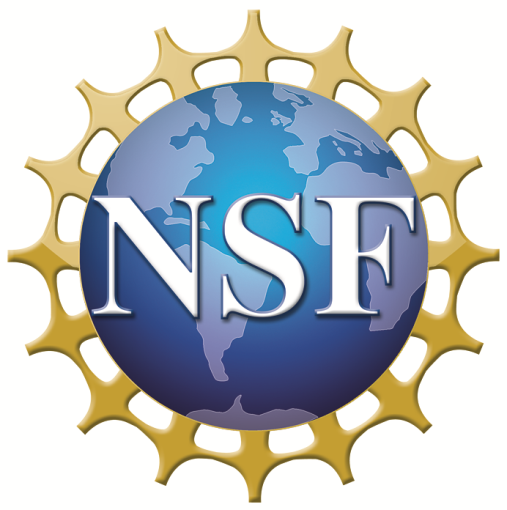 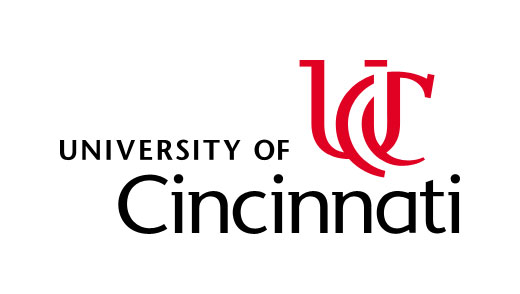 RET is funded by the National Science Foundation, grant # EEC 0808696.
Hello, I’m Carlo Miraldi
-I have taught math for seven years
-I’m always interested in learning new methods
Fairfield Senior High School
-Only 10th, 11th, and 12th graders
-2,400 students
CP Precalculus
-1st, 3rd, & 4th bell
-83 seniors and 6 juniors
Disaster Relief PlanningCarlo MiraldiFairfield Senior High School, Math
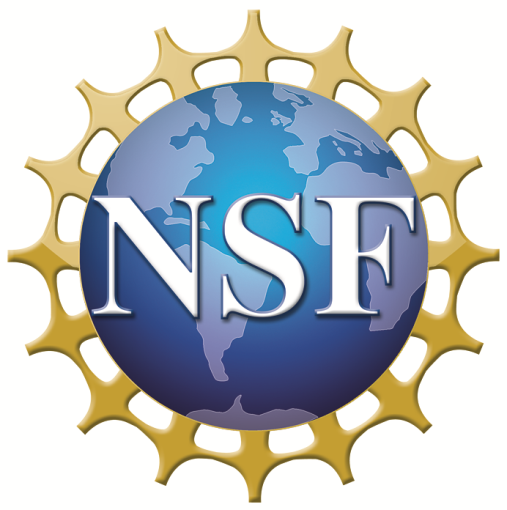 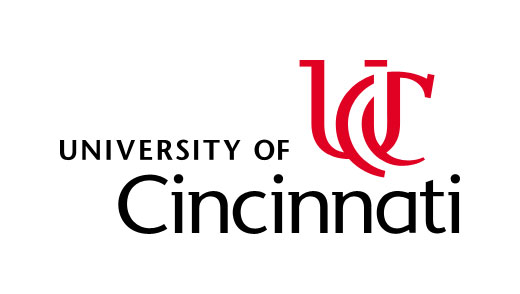 RET is funded by the National Science Foundation, grant # EEC 0808696.
Big Idea/Essential Question
-Disaster Relief – Accurate and Effective Planning through Precise Calculations.
-How does math contribute to the best possible disaster relief plan?
Unit Structure
CCSS.Math.Content.HSG-SRT.D.11 Understand and apply the Law of Sines and the Law of Cosines to find unknown measurements in right and non-right triangles (e.g., surveying problems, resultant forces).

Objectives
  -Discuss & Generate Essential Questions
  -Use bearings, Law of Sines, and Law of Cosines
  -Create clue cards for “Search & Rescue Mission”
  -Implement a “Search & Rescue Mission”
  -Design & Present a detailed Disaster Relief Plan
Disaster Relief PlanningCarlo MiraldiFairfield Senior High School, Math
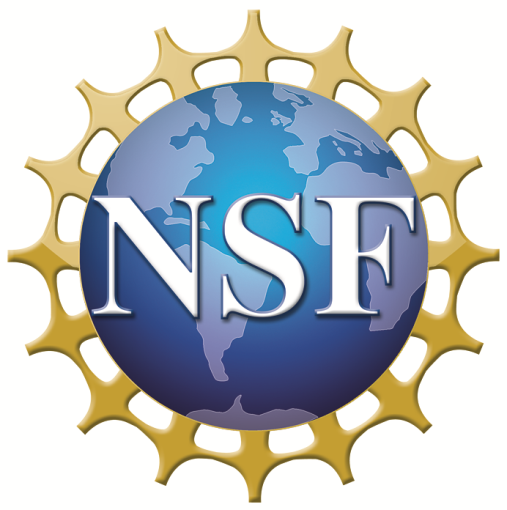 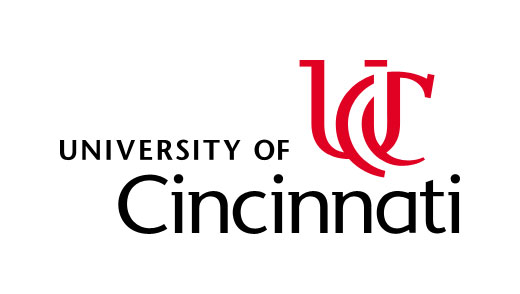 RET is funded by the National Science Foundation, grant # EEC 0808696.
Challenge
Design a detailed Disaster Relief Plan based on an infamous world disaster that uses bearings, Law of Sines, and/or Law of Cosines.
Guiding Questions
-Is it better to fly or ship the supplies?
-How do we prioritize supply distribution?
-What kind of disaster happened?
-How and what kind of help to provide?
-How many people are we helping?
-How do you advertise to build more support?
-What groups can we team up with?
Disaster Relief PlanningCarlo MiraldiFairfield Senior High School, Math
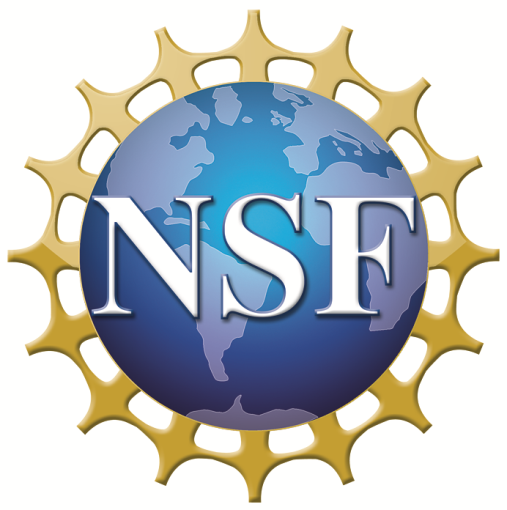 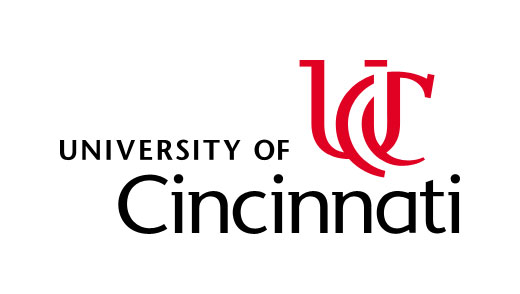 RET is funded by the National Science Foundation, grant # EEC 0808696.
ACS
Real World Applications
	-severe thunderstorms, hurricanes, tsunamis, tornadoes, 	earthquakes, wild fires, and landslides
	-might even consider emergency situations such as 9/11, 	oil spills, ship hijackings, active shooters, missing planes Careers
	-coordinators from the military, Red Cross, Matthew 25 	Ministries, or product supply distributors
Social Impact
	-through camera phones and social networking we are 	more connected than ever to all of these disasters
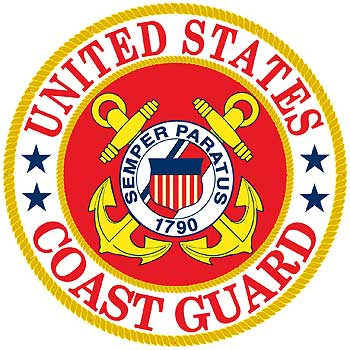 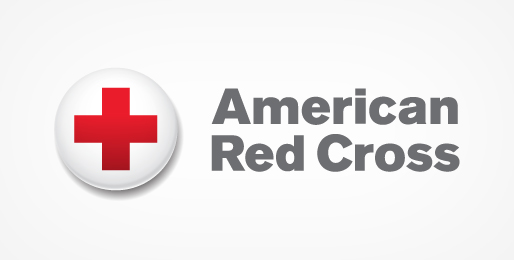 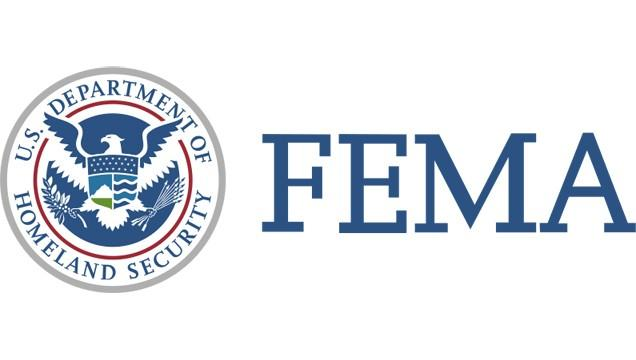 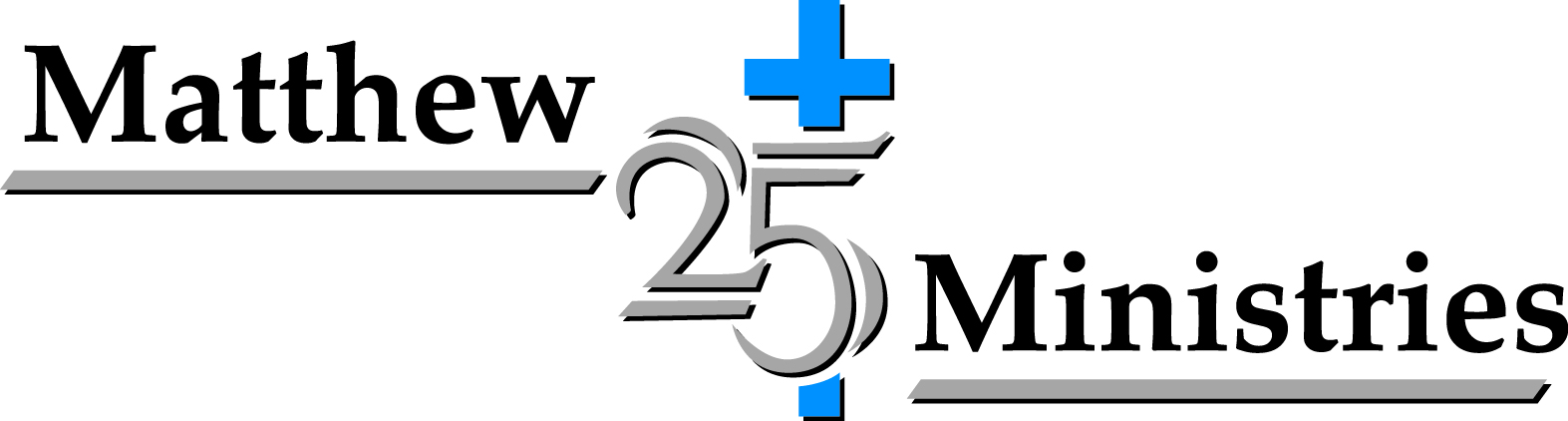 Disaster Relief PlanningCarlo MiraldiFairfield Senior High School, Math
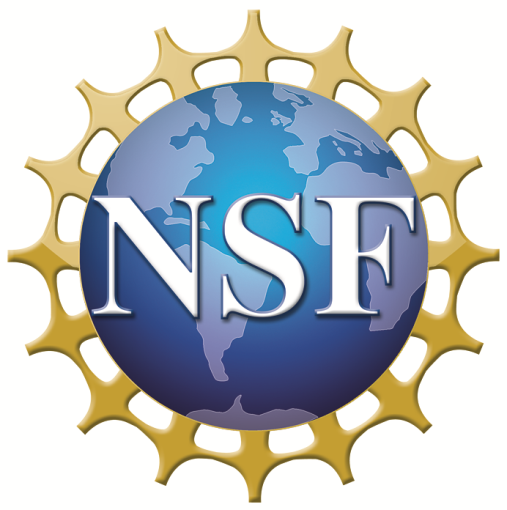 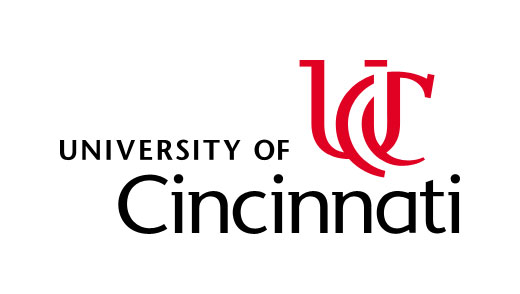 RET is funded by the National Science Foundation, grant # EEC 0808696.
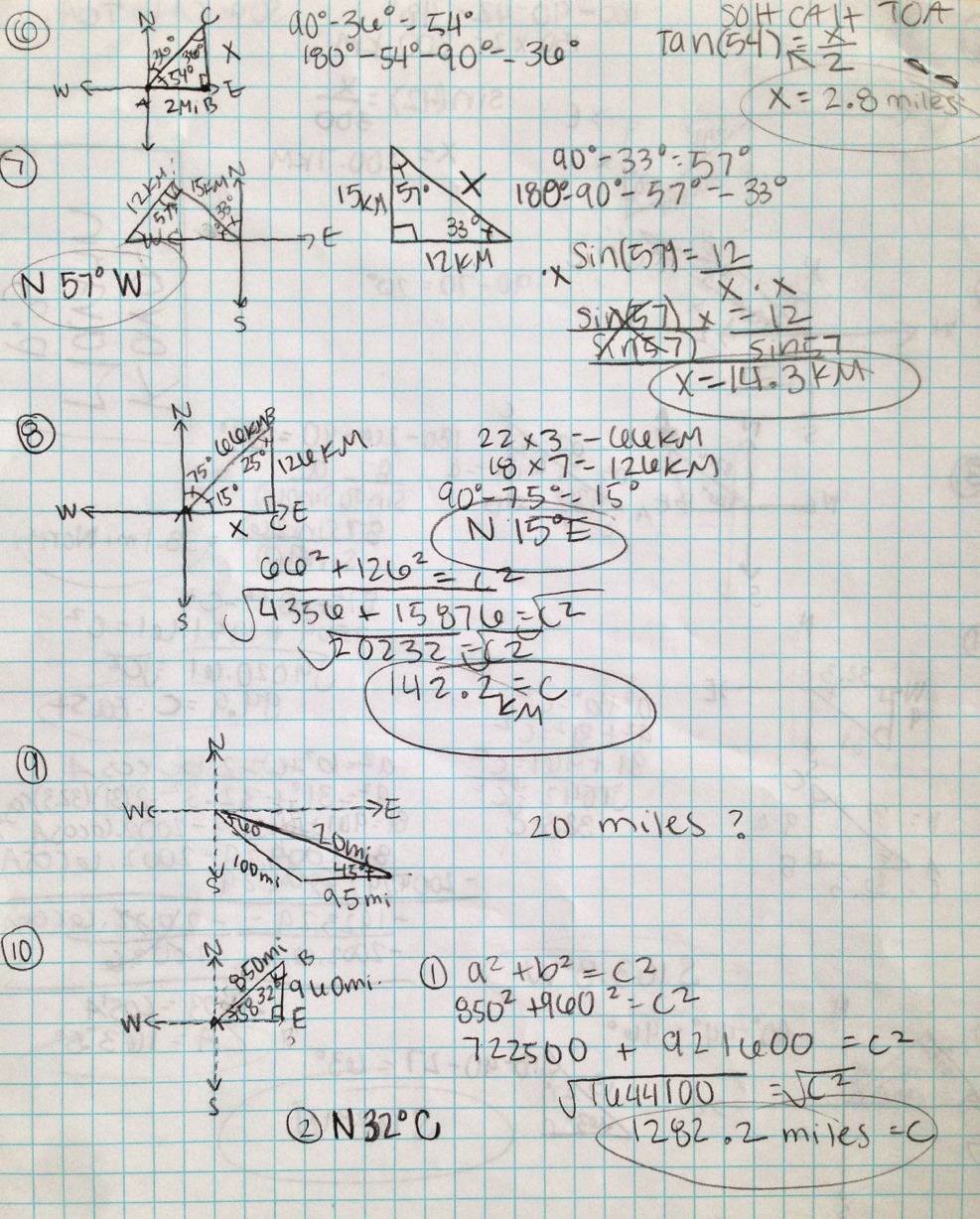 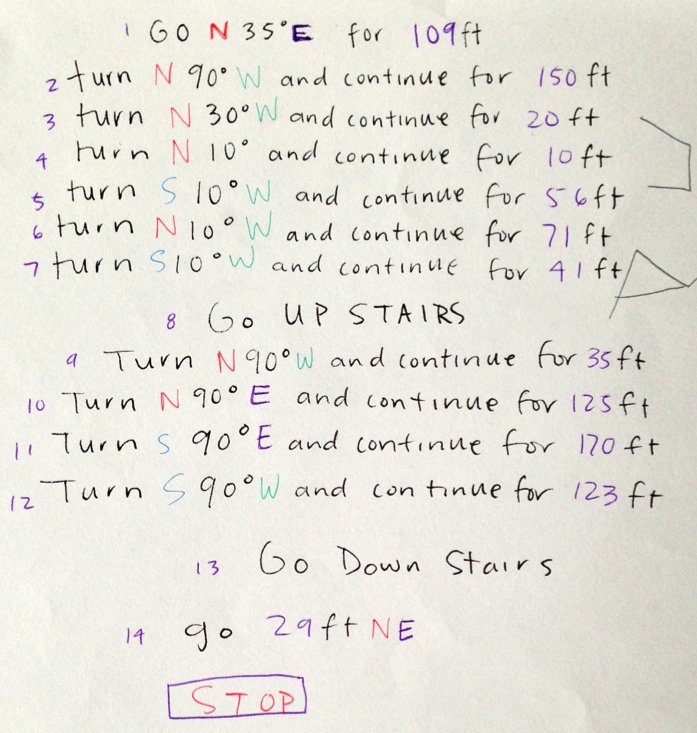 Assessment Results:
Impact on Student Learning
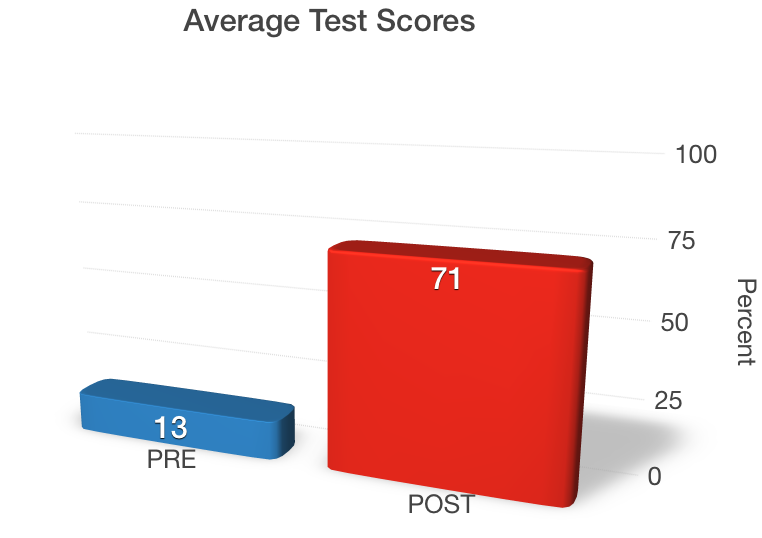 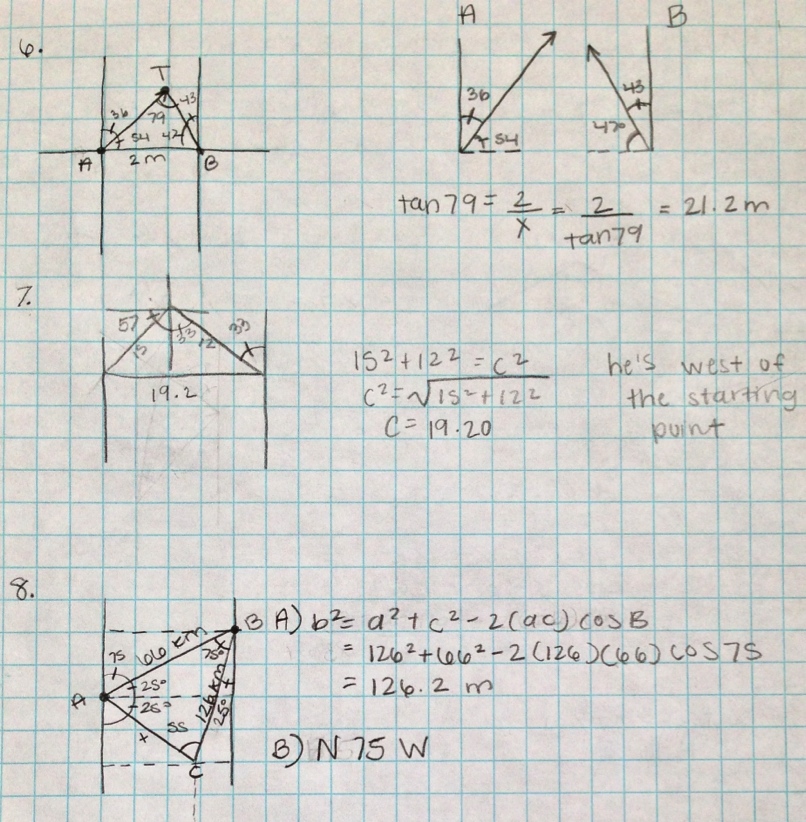 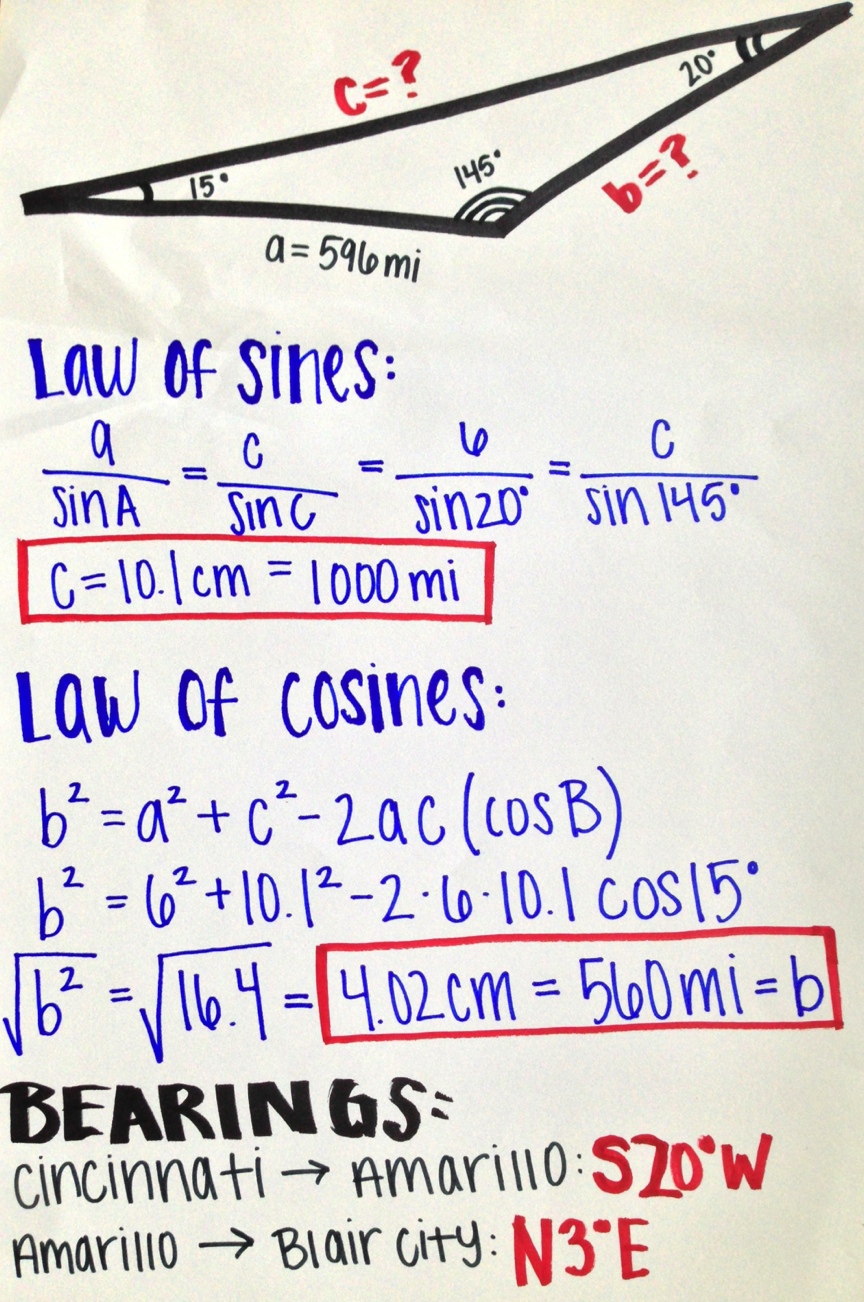 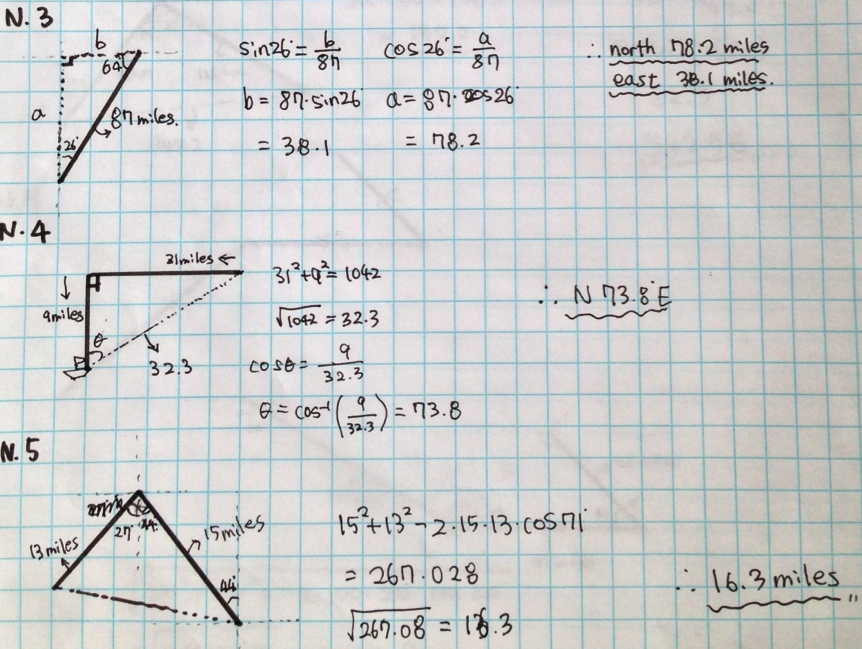 Disaster Relief PlanningCarlo MiraldiFairfield Senior High School, Math
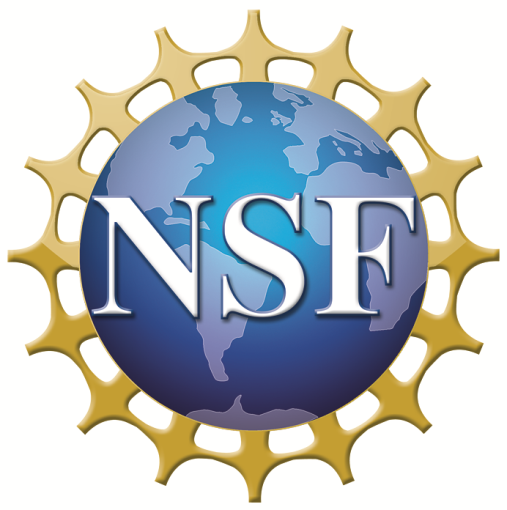 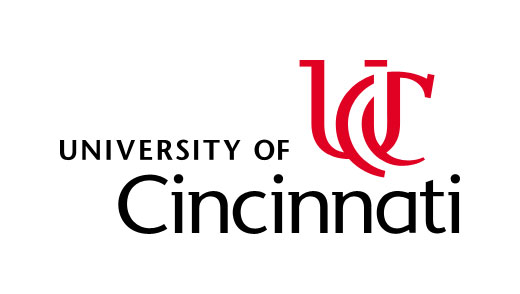 RET is funded by the National Science Foundation, grant # EEC 0808696.
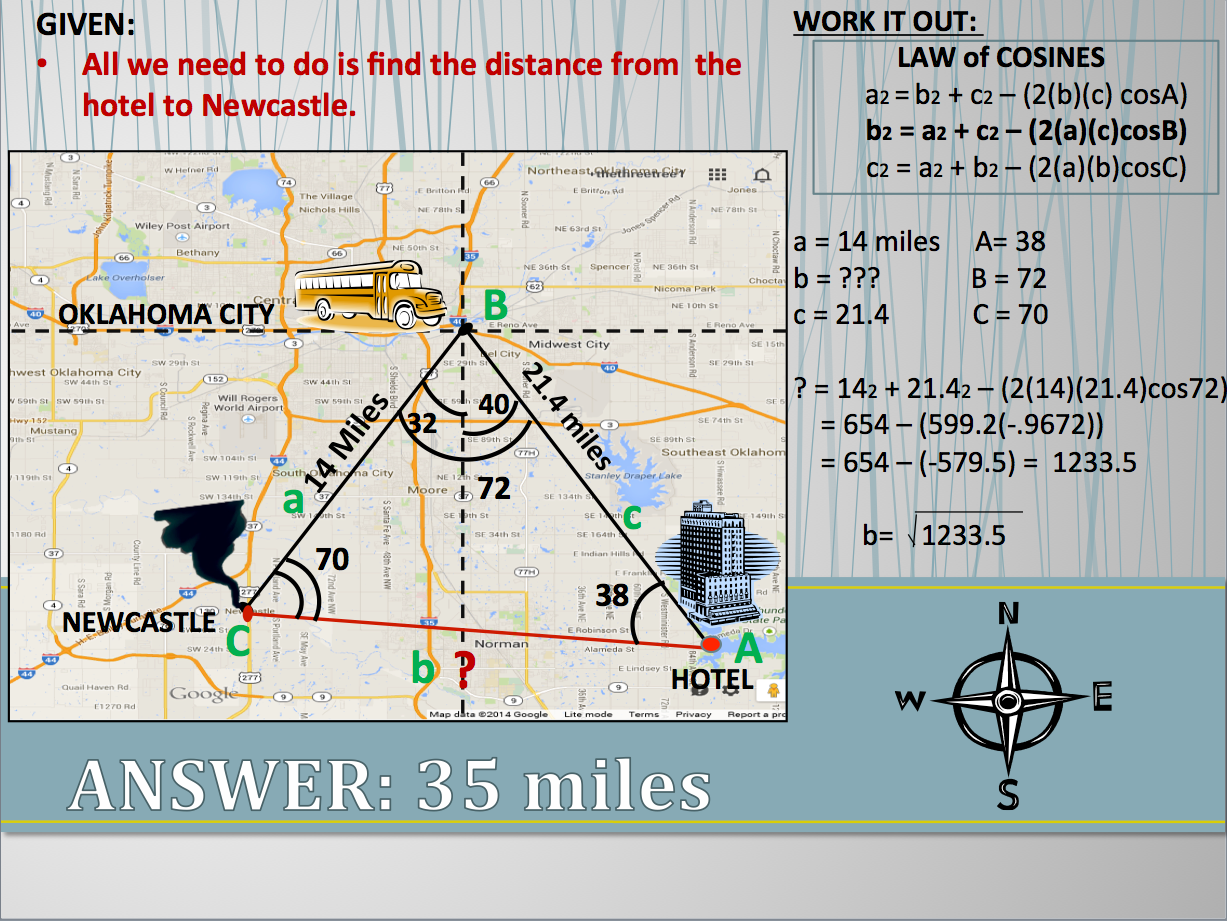 Unit Activity Implementation
Lesson 1 Understanding Disaster Relief
    Activity #1 Essential Question
        -Show introductory videos
        -Lead Essential Question Discussion
    Activity #2 Learn Necessary Skills
        -Bearings (accurate navigational directions)
        -Law of Sines (missing distances)
        -Law of Cosines (missing distances)

Lesson 2 Designing a Disaster Relief Plan
    Activity #3 Test Necessary Skills
        -Create Amazing Race style clue cards using bearings, 	Law of Sines, and/or Law of Cosines for a “Search 	& Rescue Mission” throughout the school
        -Follow “Search & Rescue Mission” clue card from 	another group
    Activity #4 Design a Plan
        -Create detailed Disaster Relief Plan 
        -Practice presentation to receive feedback
        -Refine and present final product
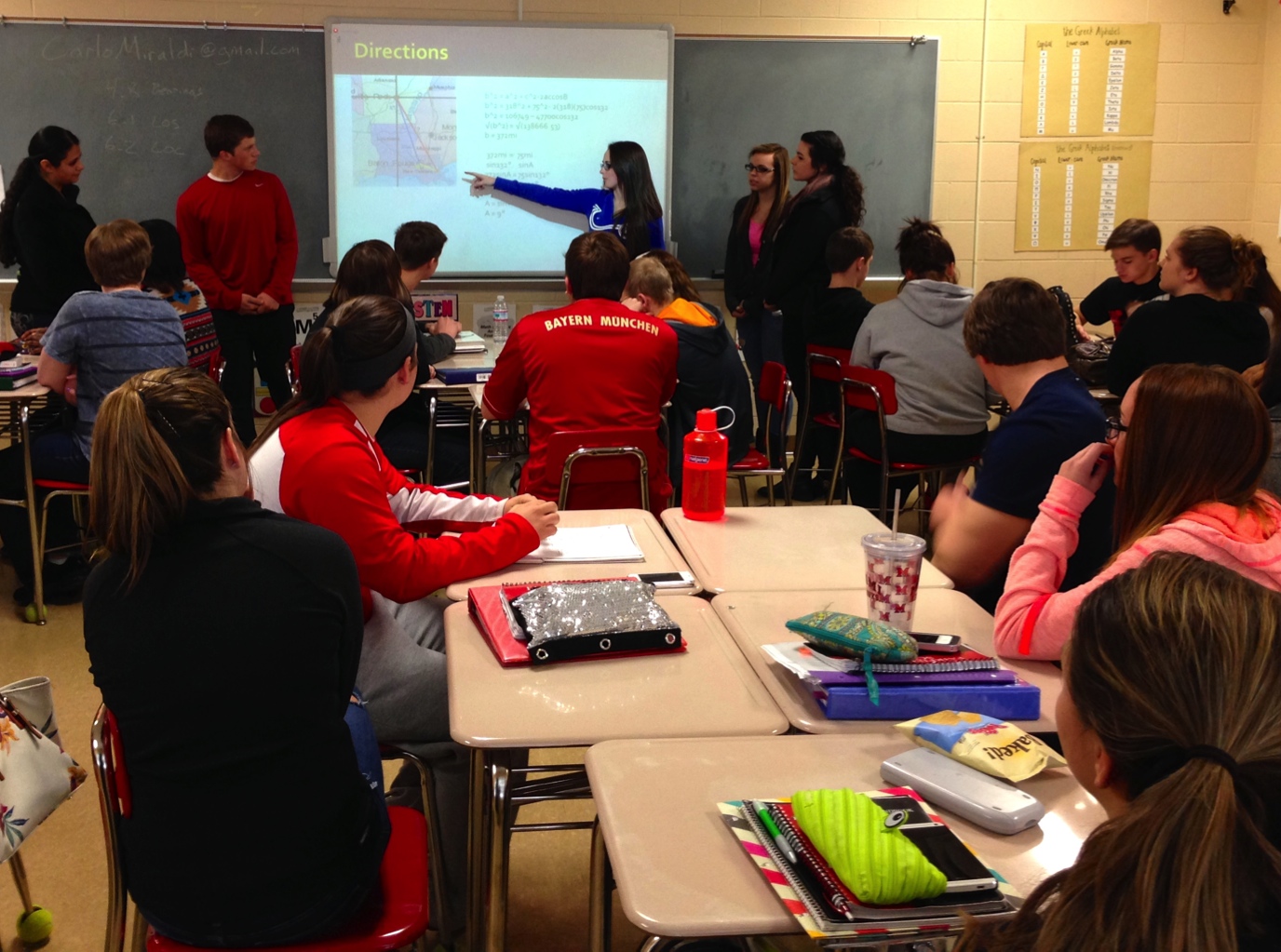 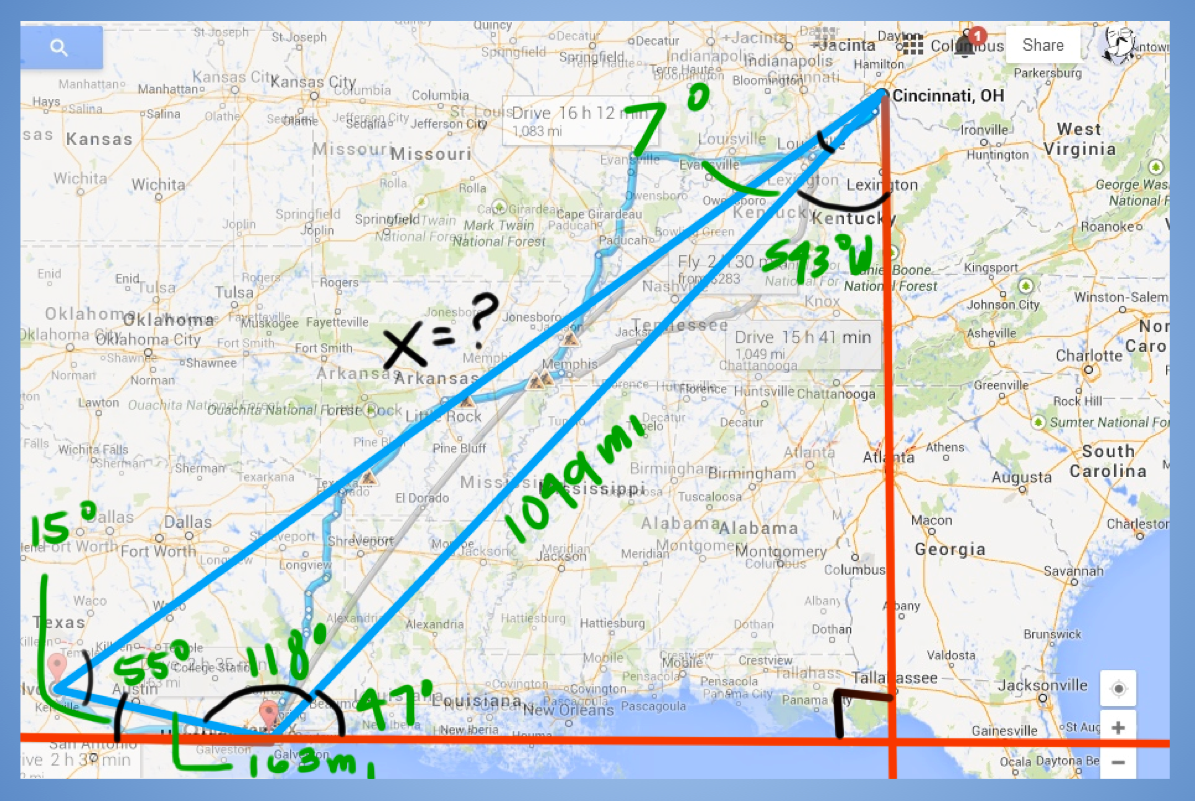 Disaster Relief PlanningCarlo MiraldiFairfield Senior High School, Math
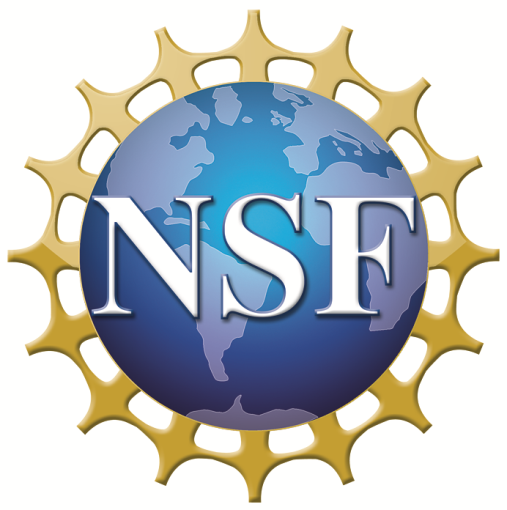 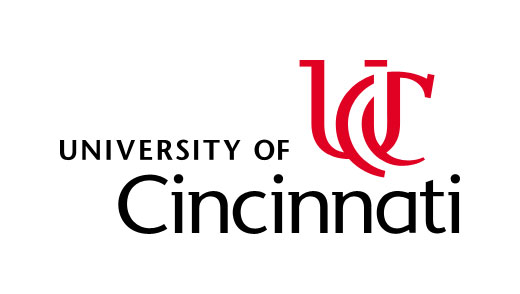 RET is funded by the National Science Foundation, grant # EEC 0808696.
Reflection & Conclusion
-This Disaster Relief Unit went very well in Precalculus

-Nearly all students were hooked and had true buy in during the entire process.

-It took much longer than expected, but was well worth it.

-Next time I will need to remind students what the test questions will look like throughout the process and not just during the pre-test, activity #2 worksheets, and post-test.